“Let’s Get Active” Hoedown!: An Active Teaching and Learning Strategy Swap
CREATE Series 
  Tuesday, December 6, 2016
Clark 2253
Dr. Heather Henrichs, Associate Professor, Arts & Sciences
How to create focus to your decisions for active teaching and learning strategies
What is Backward Design?
Focus on “enduring concepts”1
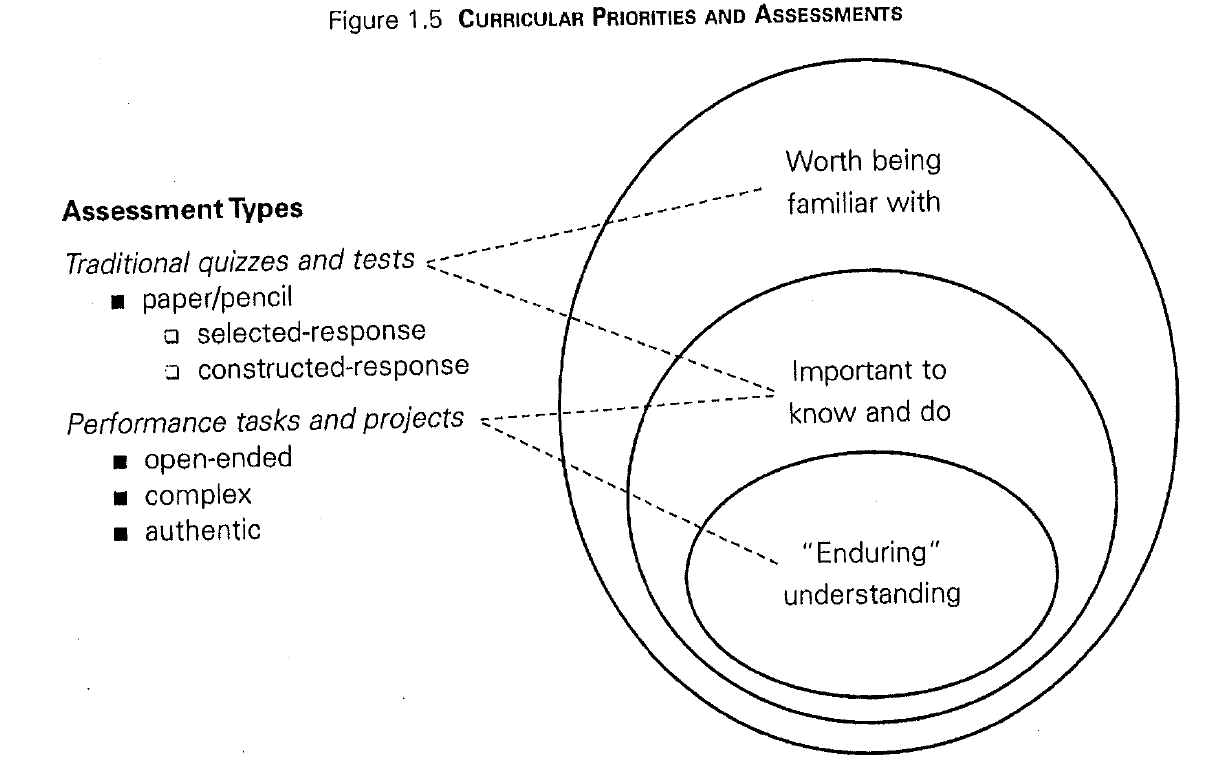 1. Wiggins, G. & McTighe, J. (2005) Understanding by design: Expanded 2nd edition. Upper Saddle River, NJ: Pearson Education, Inc. (pp. 15).
What is a TGI?
Teaching Goals Inventory 2
Focus on ‘enduring concepts’ related to clusters:
Higher-Order Thinking Skills
Basic Academic Success Skills
Discipline-Specific Knowledge and Skills
Liberal Arts and Academic Values
Work and Career Preparation
Personal Development
2. Angelo, T. A. & Cross, K. P. (1993). Classroom assessment techniques: A handbook for college teachers.
	San Francisco, CA: John Wiley & Sons, Inc.
Selection of Strategy
2. Angelo, T. A. & Cross, K. P. (1993). Classroom assessment techniques: A handbook for college teachers.
	San Francisco, CA: John Wiley & Sons, Inc.
    3. Barkley, E.F. (2010). Student Engagement Techniques: A handbook for college faculty. 
	San Francisco, CA: John Wiley & Sons, Inc.
Classroom Assessment Focus Example
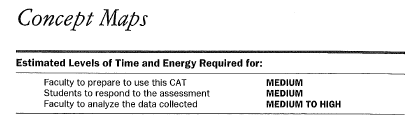 2. Angelo, T. A. & Cross, K. P. (1993). Classroom assessment techniques: A handbook for college teachers.
	San Francisco, CA: John Wiley & Sons, Inc. (pp. 197).
Student Engagement Focus Example
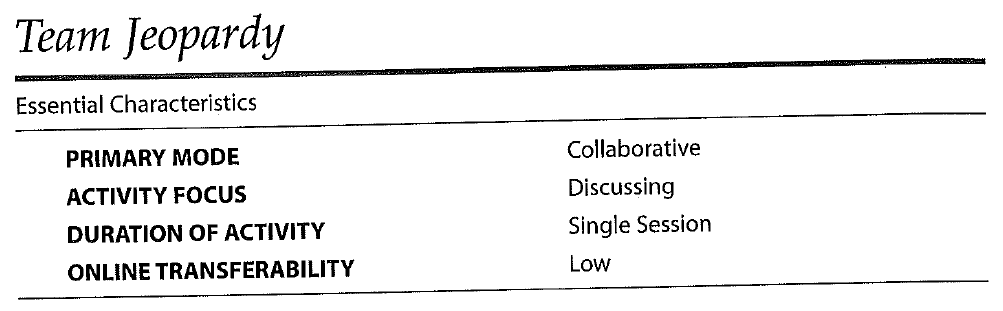 3. Barkley, E.F. (2010). Student Engagement Techniques: A handbook for college faculty. 
	San Francisco, CA: John Wiley & Sons, Inc. (pp. 174).
Questions?